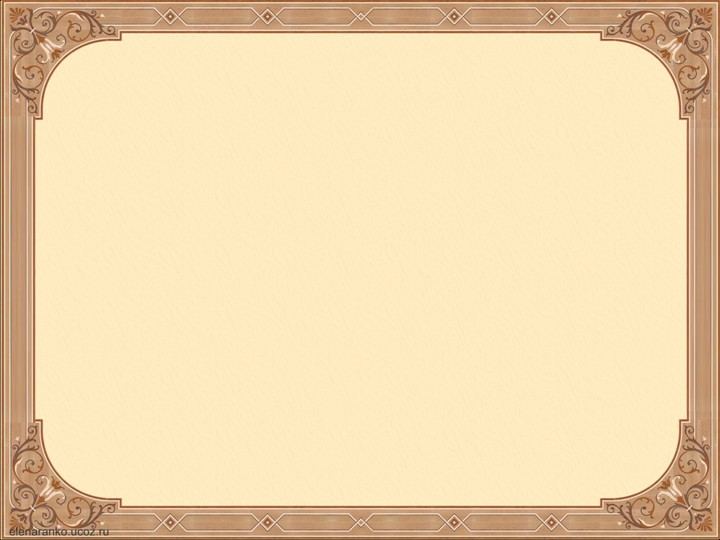 ОПЫТ РАБОТЫ

   «ВОЛШЕБНИЦА ГЛИНА»


                                               Е.В. СЕРДЮКОВА, ВОСПИТАТЕЛЬ
МУНИЦИПАЛЬНОЕ АВТОНОМНОЕ ДОШКОЛЬНОЕ ОБРАЗОВАТЕЛЬНОЕ УЧРЕЖДЕНИЕ ДЕТСКИЙ САД №1 «БЕЛОСНЕЖКА» СТ. ПЕРЕЯСЛОВСКОЙ  МУНИЦИПАЛЬНОГО ОБРАЗОВАНИЯ  БРЮХОВЕЦКИЙ РАЙОН
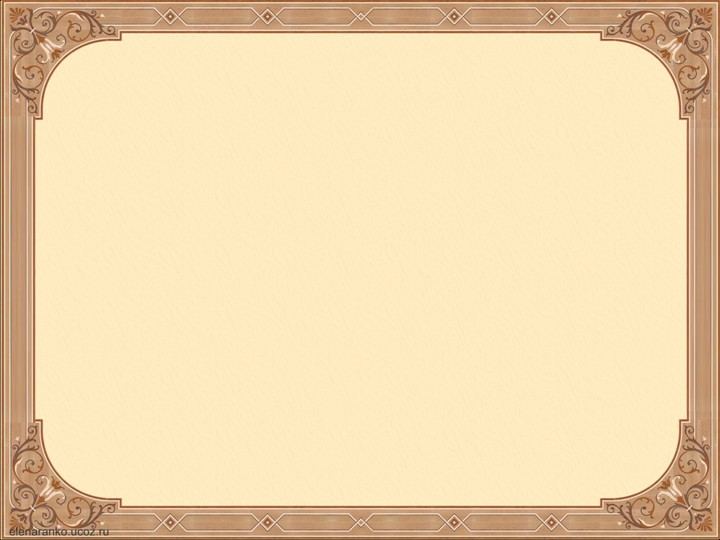 "Истоки способностей и дарования детей — на кончиках их пальцев. 
От пальцев, образно говоря, идут тончайшие нити — ручейки, которые питают источник творческой мысли. Другими словами, чем больше мастерства в детской руке, тем умнее ребенок"                                                                                                                                                                                                    
                                      
                                      В.А.Сухомлинский.
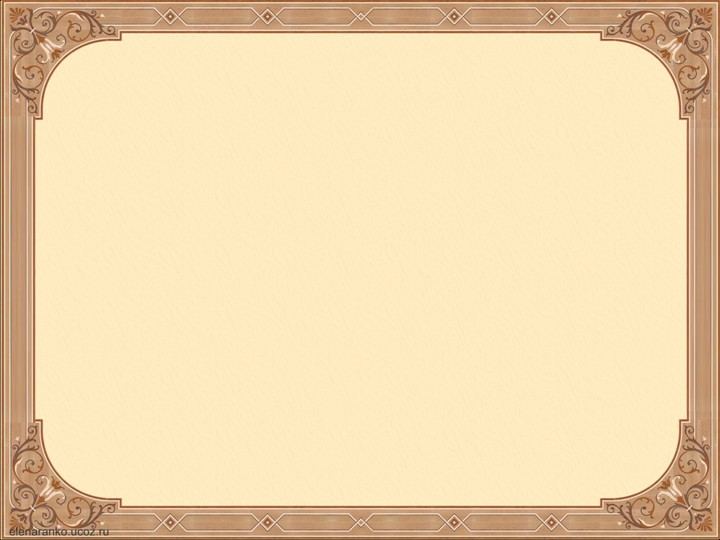 АКТУАЛЬНОСТЬ:
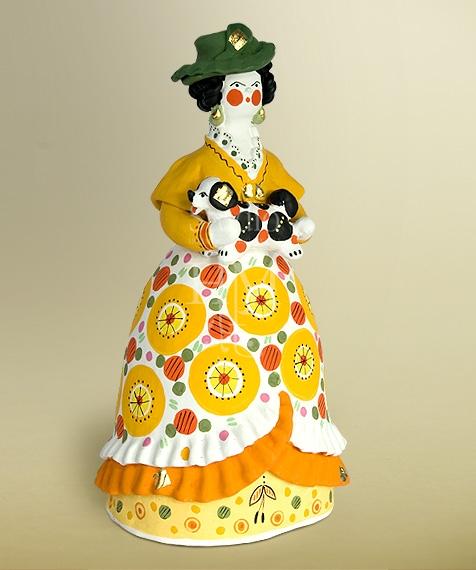 Сегодня очень важна готовность человека действовать инициативно и творчески при любых обстоятельствах – этот социальный запрос соответствует потребностям ребёнка быть самостоятельным, знать и уметь использовать свои возможности. В период старшего дошкольного возраста, дети отличаются огромным стремлением к творчеству, познанию, активной деятельности.
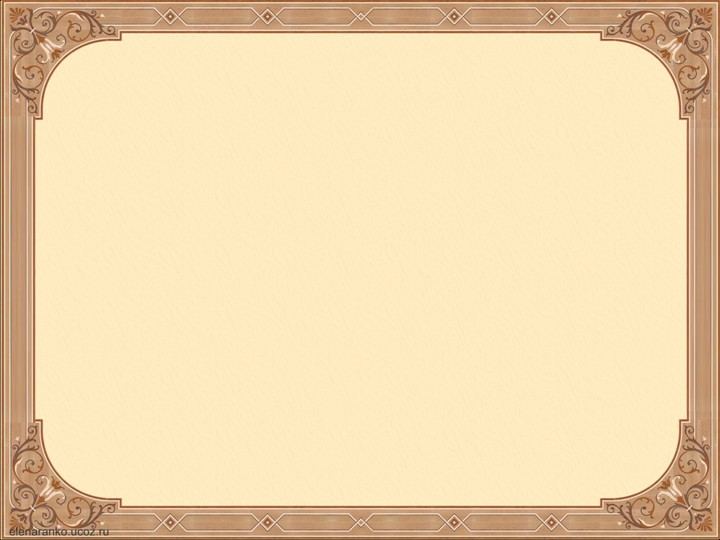 ТЕОРЕТИЧЕСКАЯ  ЧАСТЬ       ОПЫТА РАБОТЫ:
1.Пояснительная записка 
2. Цели и задачи. Ожидаемый результат 
3. Организация и содержание работы 
4. Перспективно-тематическое планирование
5. Библиографический список    
6. Приложение
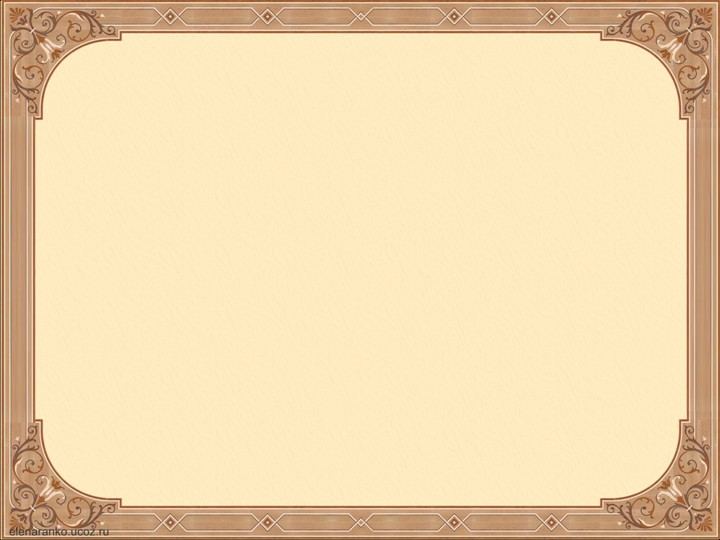 ЦЕЛЬ ОПЫТА РАБОТЫ:
Развитие творческих способностей детей 
  посредством работы с глиной. 

Развитие мелкой моторики.  

Сохранение психического здоровья детей.
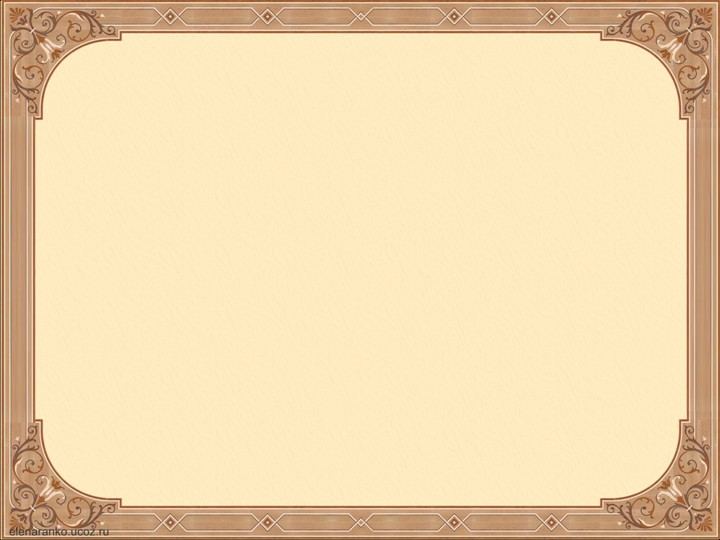 ЗАДАЧИ ОПЫТА РАБОТЫ:
ОБРАЗОВАТЕЛЬНЫЕ:

Формировать представления детей о многообразии предметов народного декоративно-прикладного искусства.
Познакомить:
с искусством дымковского промысла; 
с конструктивным, комбинированным и пластическим способом лепки из глины;
3.  Учить детей лепить и украшать поделки из глины в соответствии с традициями дымковского промысла.
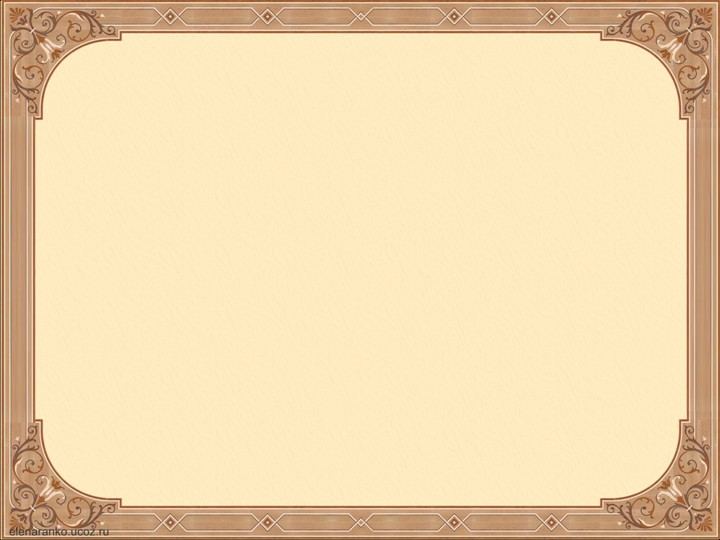 ЗАДАЧИ ОПЫТА РАБОТЫ:
РАЗВИВАЮЩИЕ: 

1. Развивать эстетическое восприятие мира у дошкольников, формировать эстетический вкус. 

2. Развивать творчество и фантазию, ассоциативное мышление и любознательность, наблюдательность и воображение с учетом их возможностей самореализации в художественной деятельности.
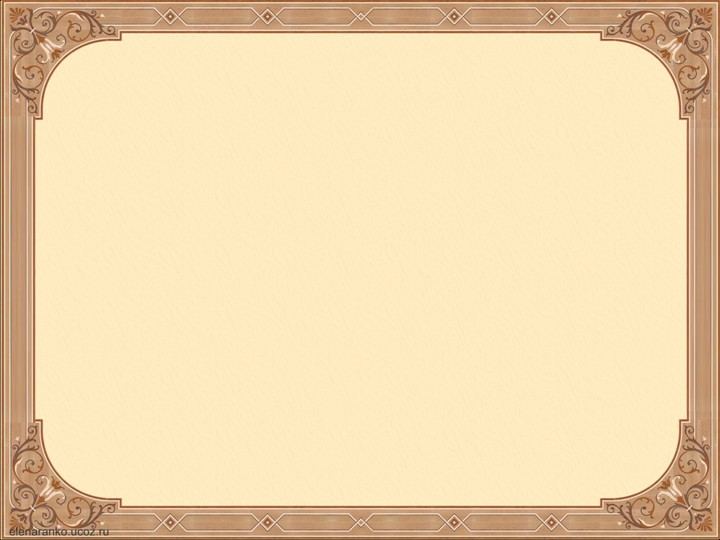 ЗАДАЧИ ОПЫТА РАБОТЫ:
ВОСПИТЫВАЮЩИЕ:
 
1.  Воспитывать уважительное отношение к труду народных мастеров; национальную гордость за мастерство русского народа. 

2. Воспитывать устойчивый интерес к произведениям декоративно-прикладного искусства.
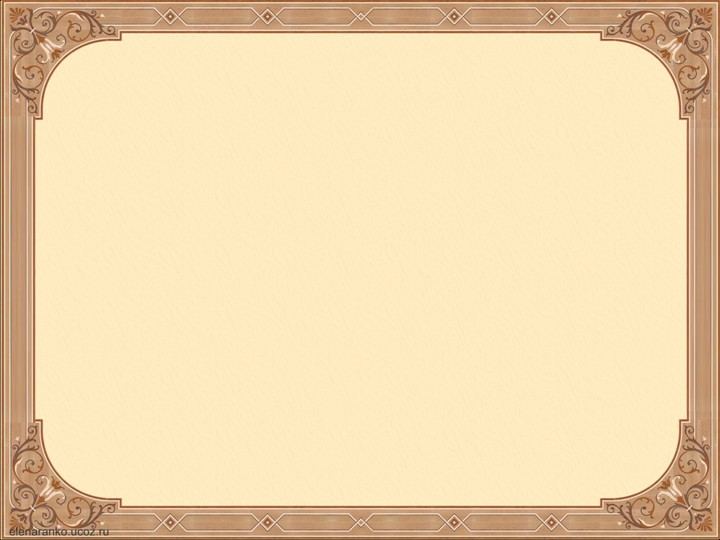 НАУЧНОСТЬ:

Образовательная деятельность строится  
на основе: 

ПРОГРАММЫ О. А. СОЛОМЕННИКОВОЙ 
«РАДОСТЬ ТВОРЧЕСТВА», ПОД ОБЩЕЙ РЕДАКЦИЕЙ: Т. С. КОМАРОВОЙ, В. В. ГЕРБОВОЙ.
Система занятий построена в соответствии с:

КОНЦЕПЦИЕЙ ЭСТЕТИЧЕСКОГО    ВОСПИТАНИЯ И РАЗВИТИЯ ДОШКОЛЬНИКОВ.
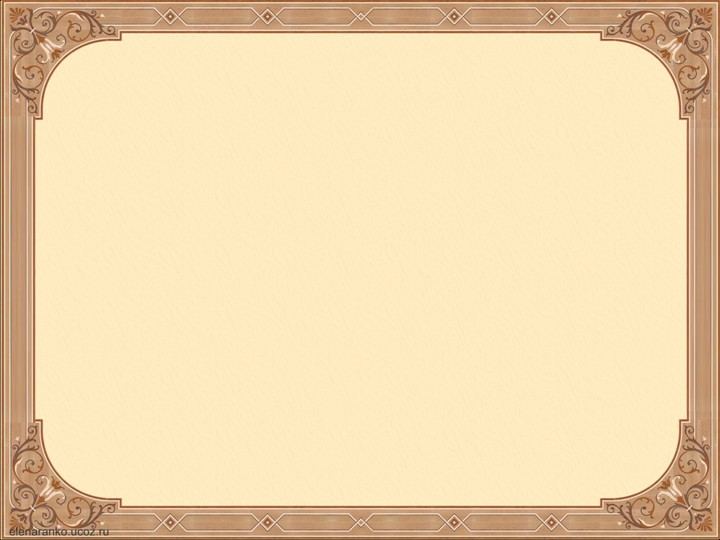 УЧИТЫВАЛИСЬ ТРЕБОВАНИЯ: 

«Закона об образовании РФ»,  
Конституции РФ,  
Конвенции о правах ребенка,  
Санитарно – эпидемиологических правил и норм СаНПиНа,  
Примерной основной образовательной программы «От рождения до школы» под редакцией Н.Е. Вераксы, Т.С. Комаровой, М.А. Васильевой,  
Основополагающим положениям (принципам, подходам) современной педагогики, психологии и методике обучения детей дошкольного возраста.
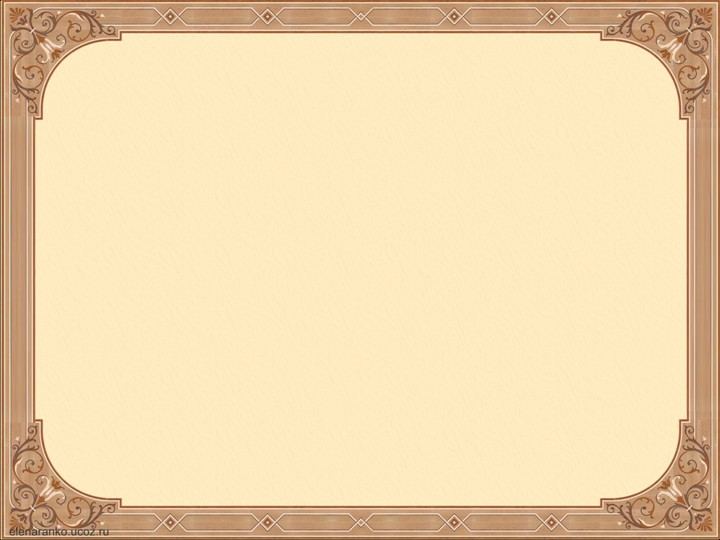 МЕТОДЫ И ПРИЕМЫ:
НАГЛЯДНЫЕ:  
рассматривание  иллюстраций, глиняных дымковских игрушек
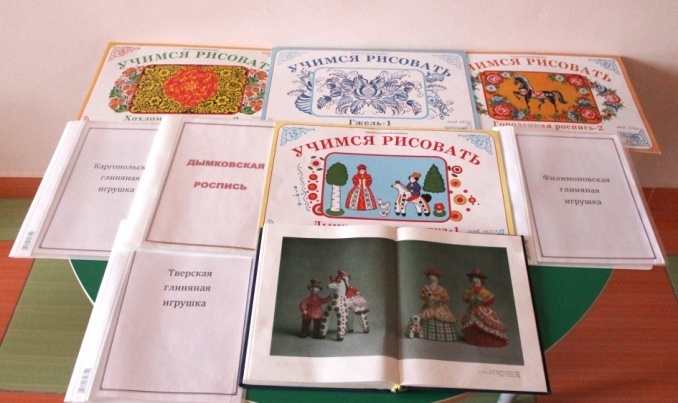 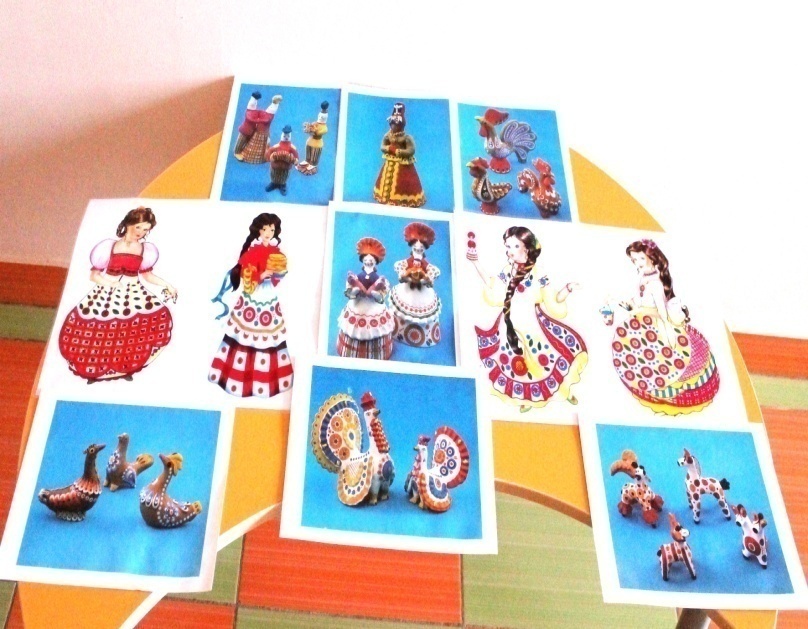 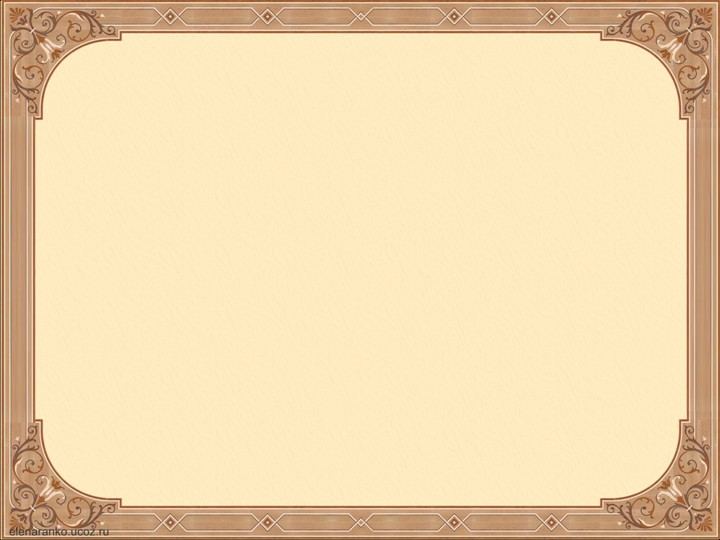 МЕТОДЫ И ПРИЕМЫ:
СЛОВЕСНЫЕ: беседа, рассказ педагога, чтение художественной литературы
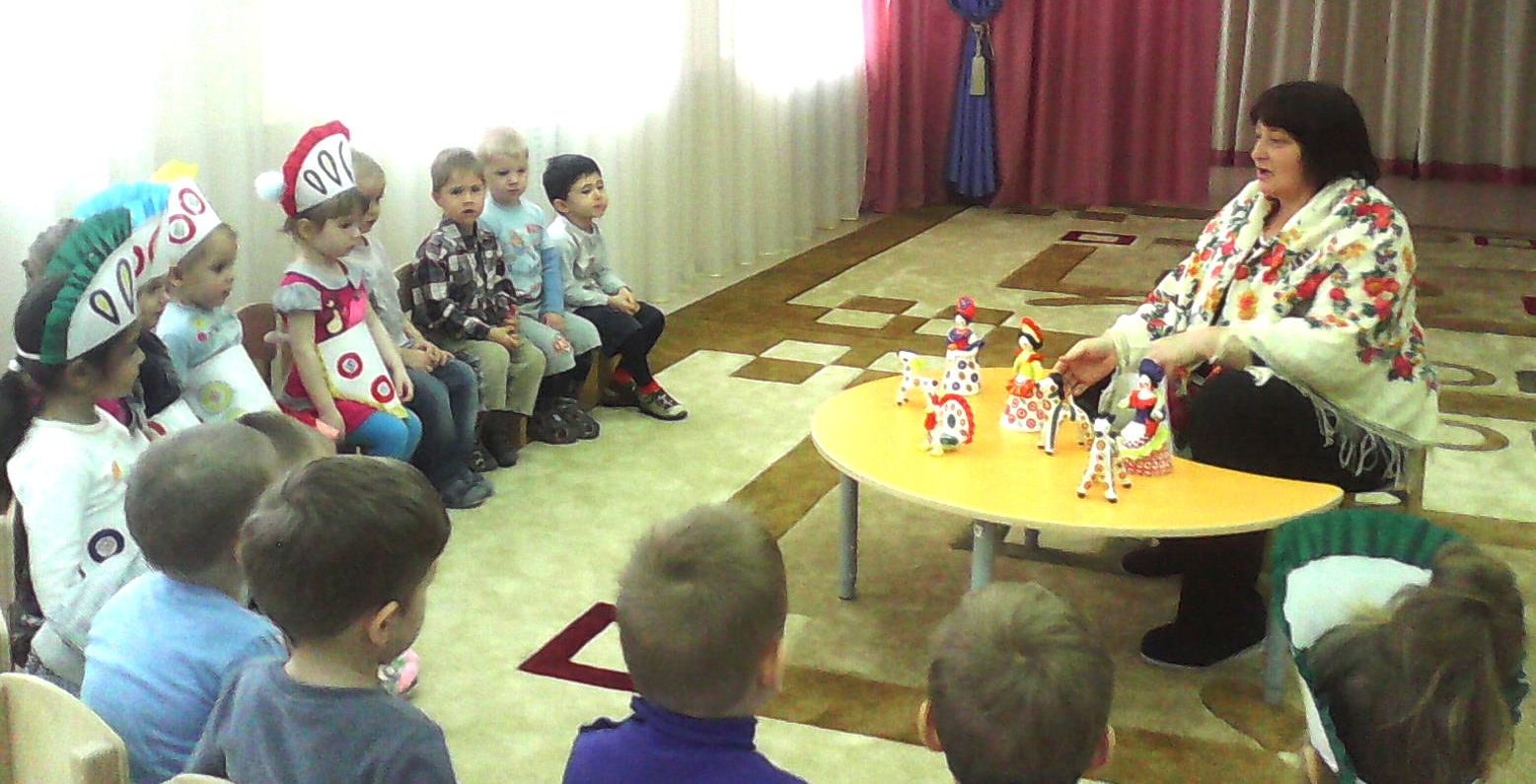 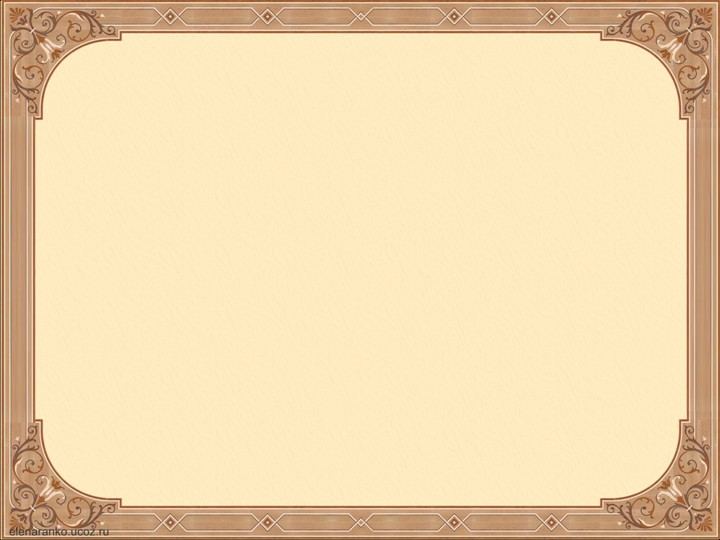 МЕТОДЫ И ПРИЕМЫ:
ИГРОВЫЕ: дидактическая игра «Дымка», игры-упражнения  (пальчиковые), игры-развлечения.
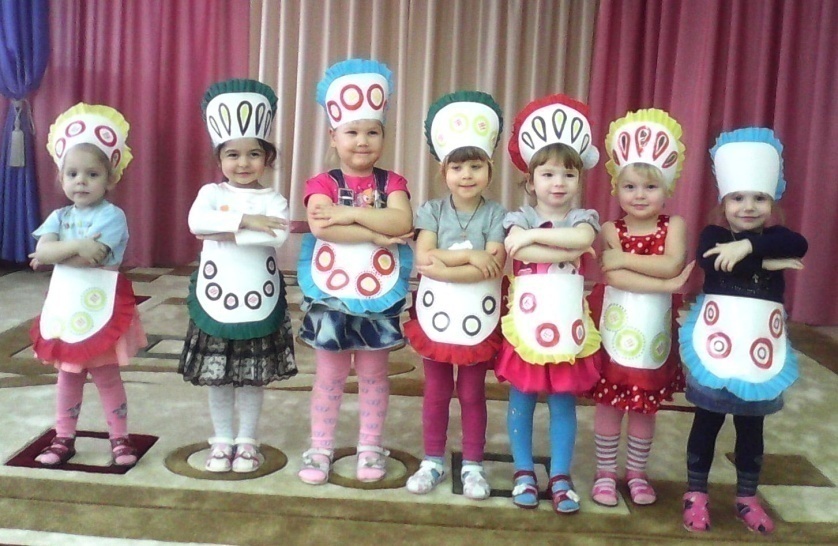 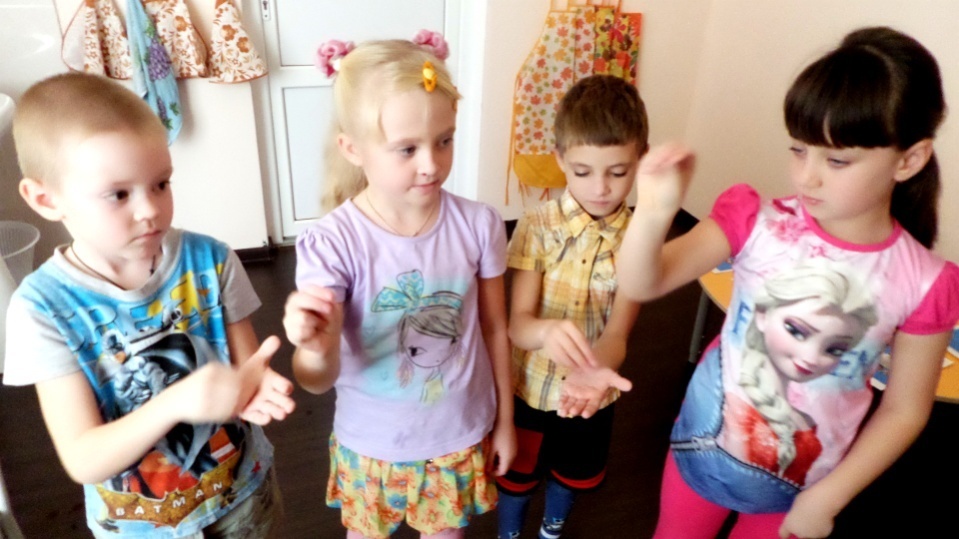 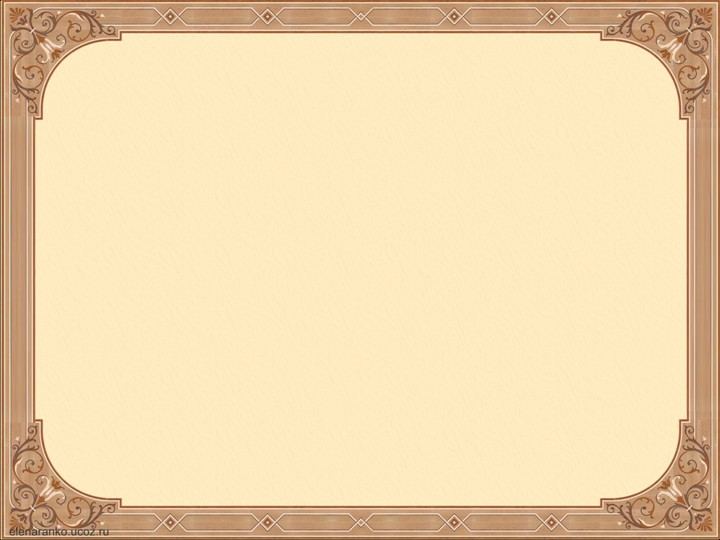 МЕТОДЫ И ПРИЕМЫ:
ПРАКТИЧЕСКИЕ: изготовление  дымковских игрушек; буклетов и памяток для родителей.
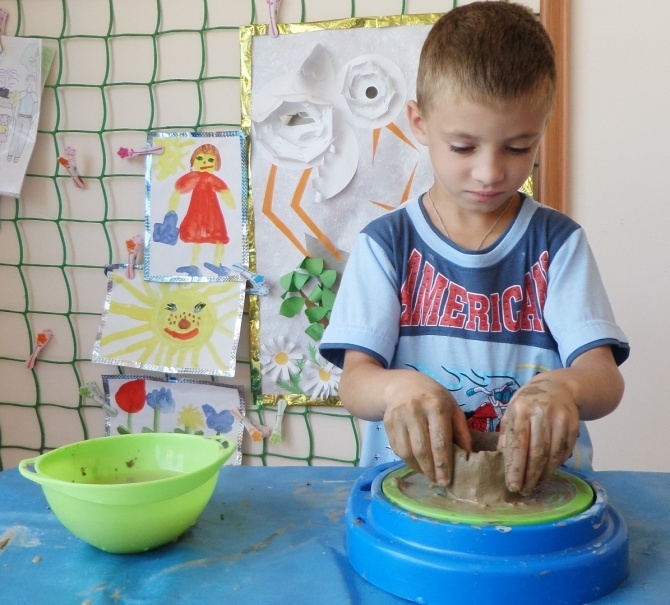 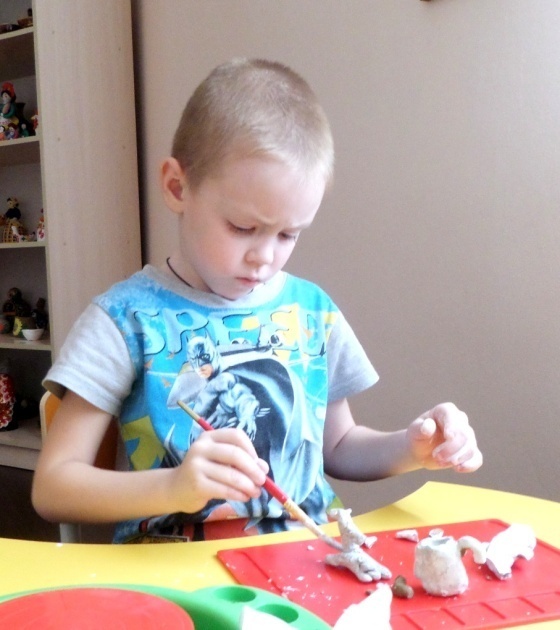 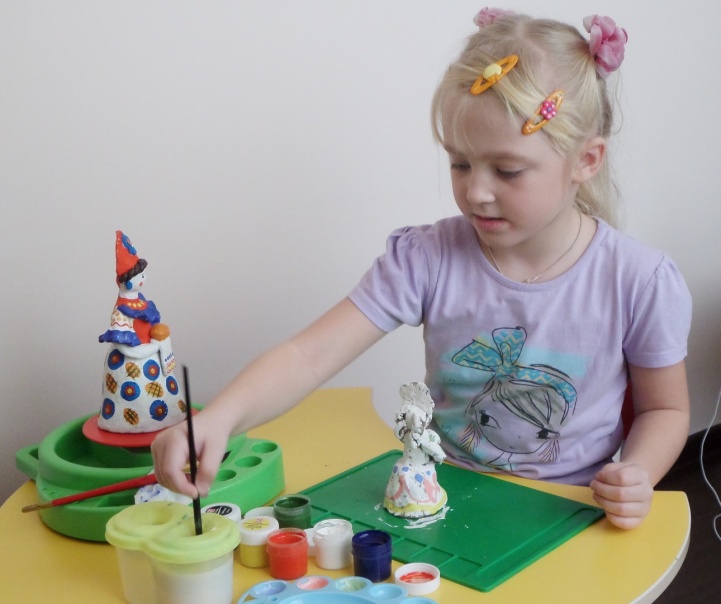 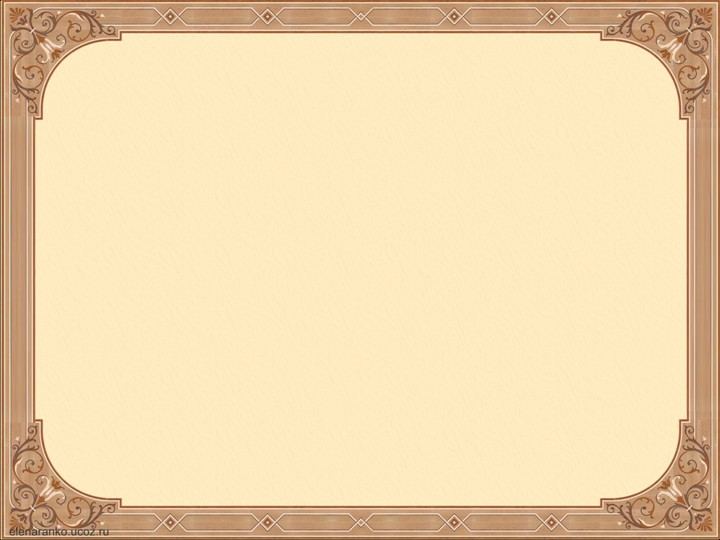 Для организации занятий с дошкольниками лепкой из глины в нашем детском саду созданы благоприятные условия, это: 

Гончарная мастерская
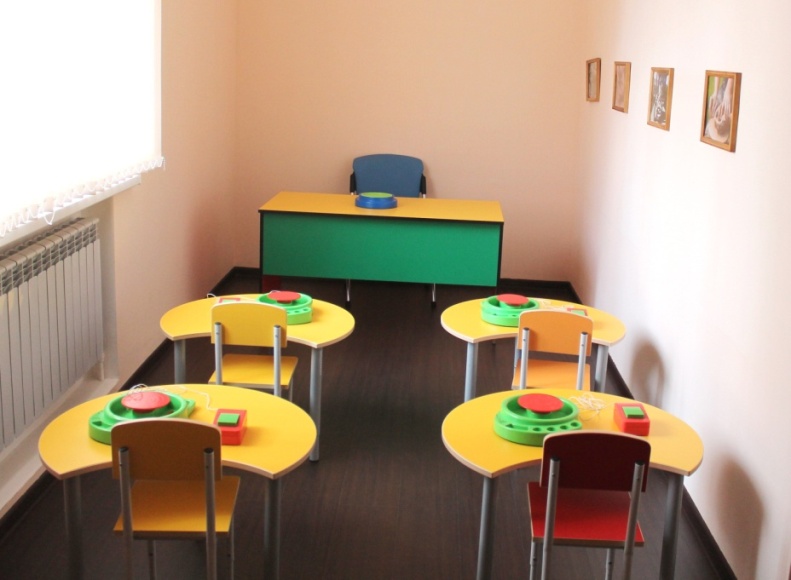 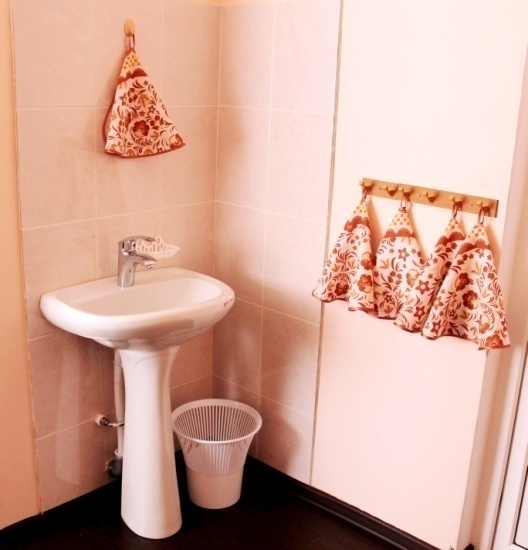 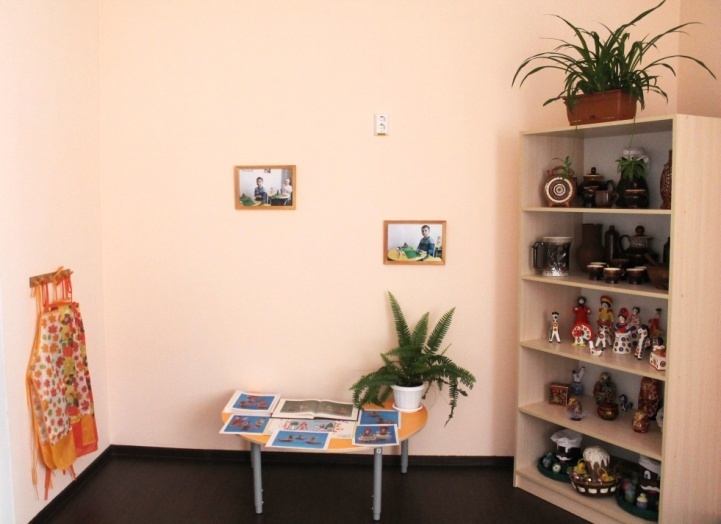 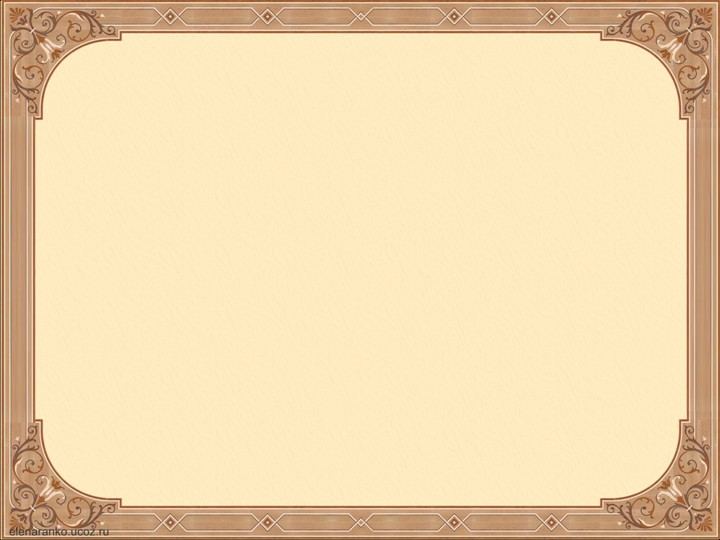 СОВРЕМЕННОЕ ОБОРУДОВАНИЕ (ГОНЧАРНЫЕ КРУГИ)
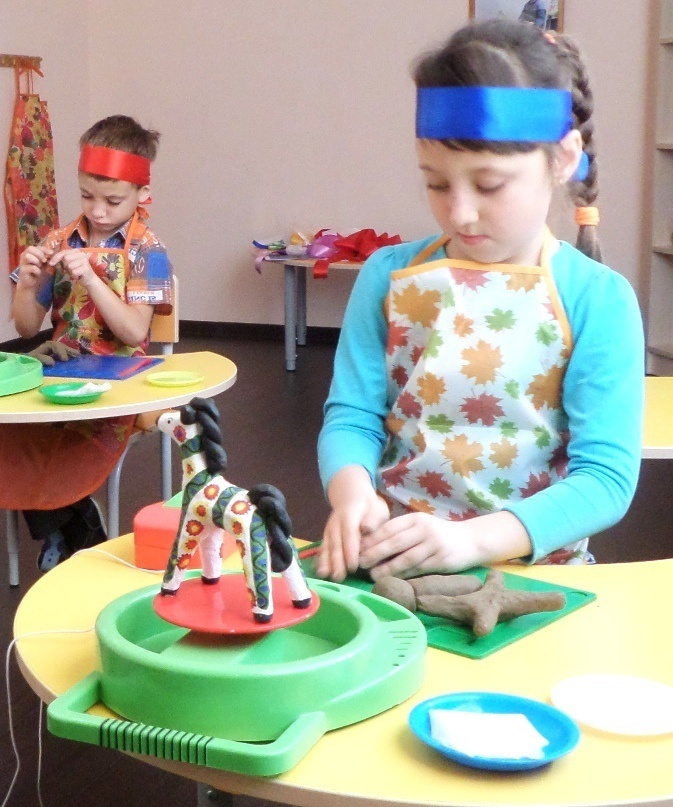 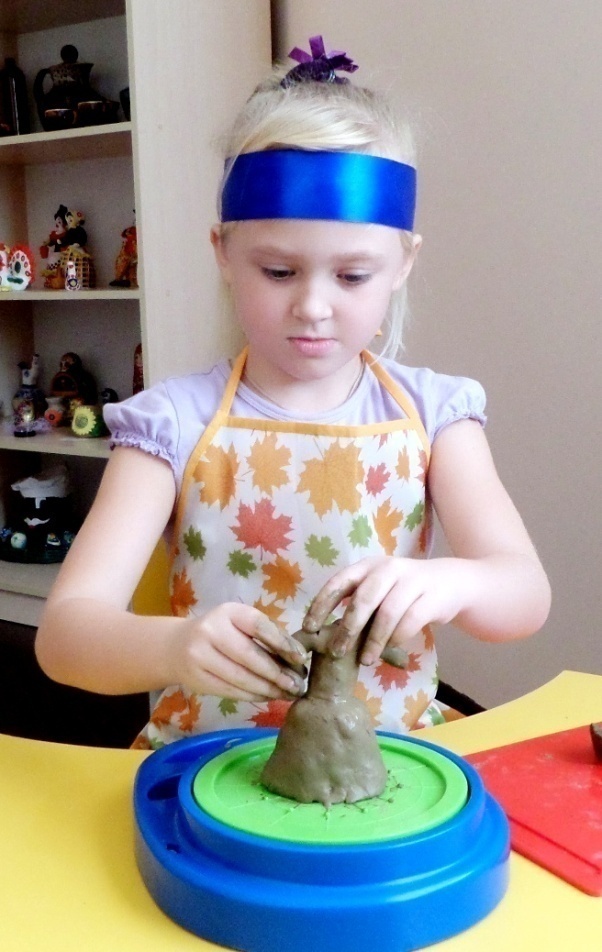 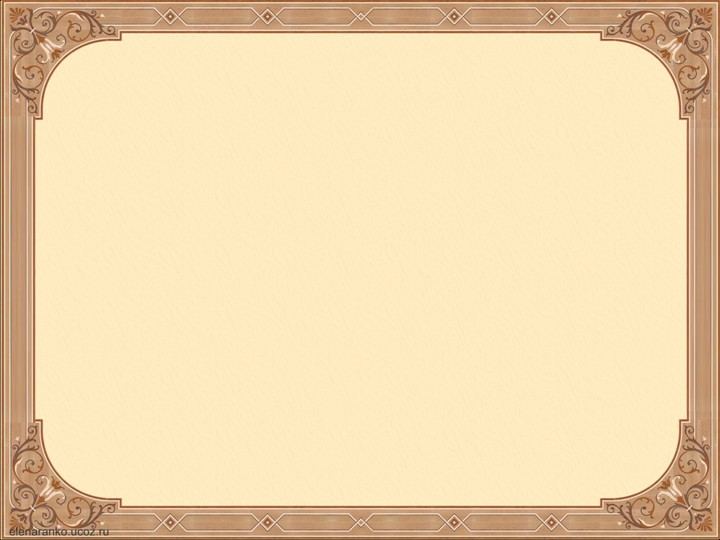 ДИДАКТИЧЕСКИЙ И ДЕМОНСТРАЦИОННЫЙ МАТЕРИАЛ
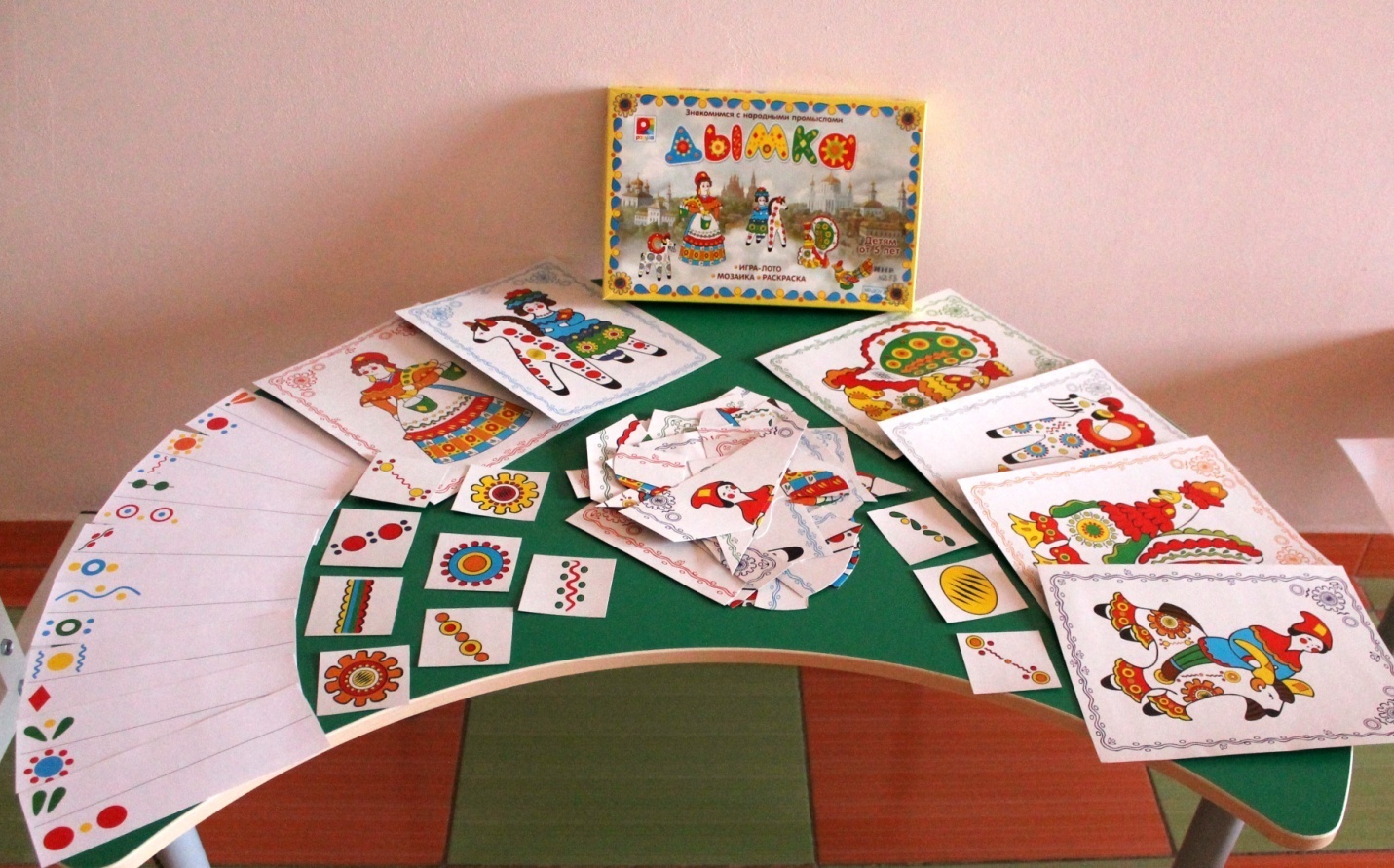 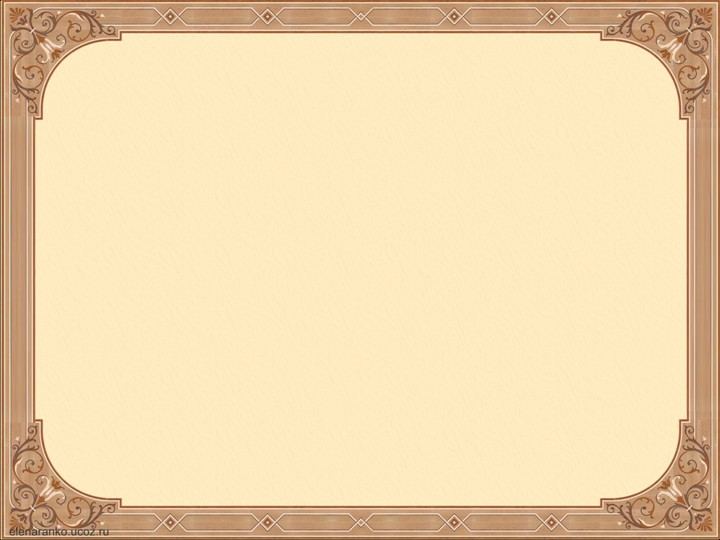 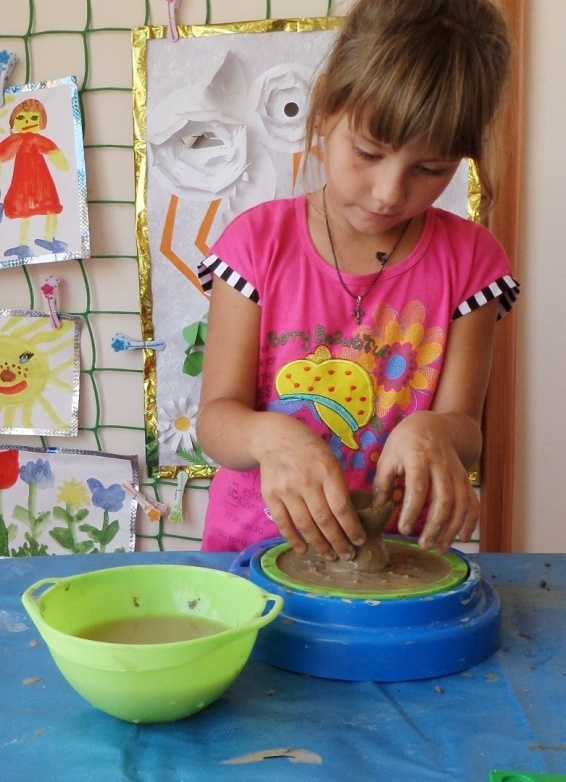 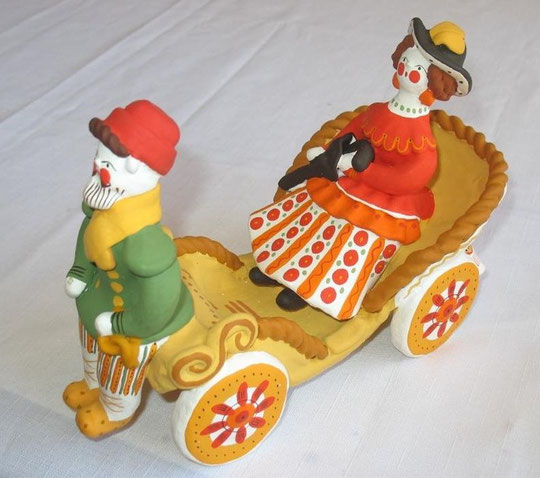 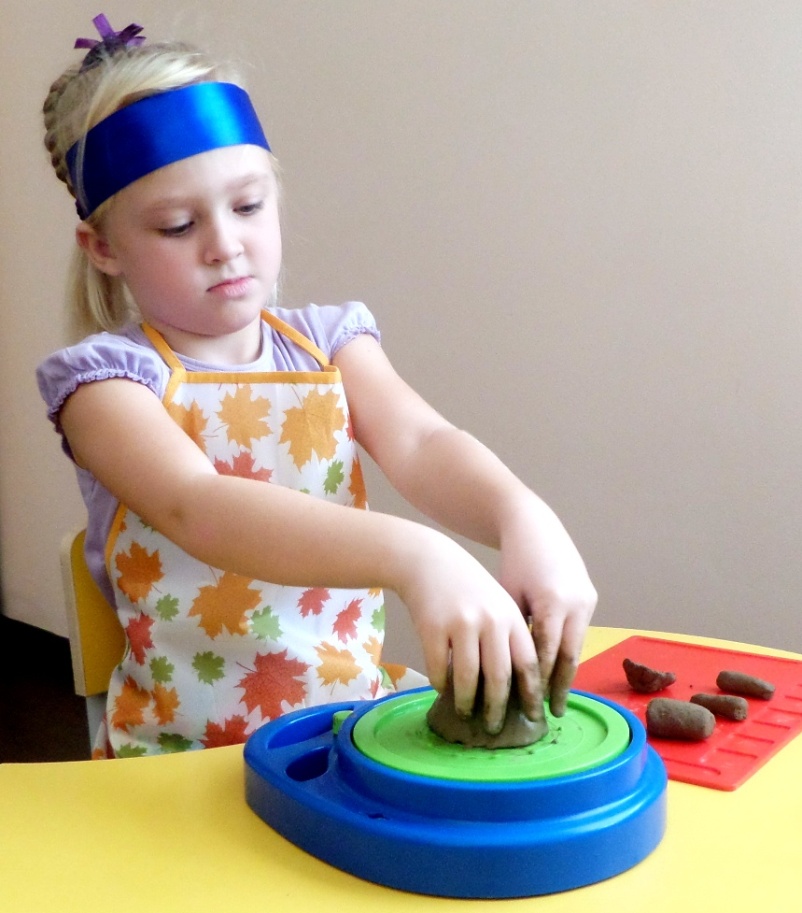 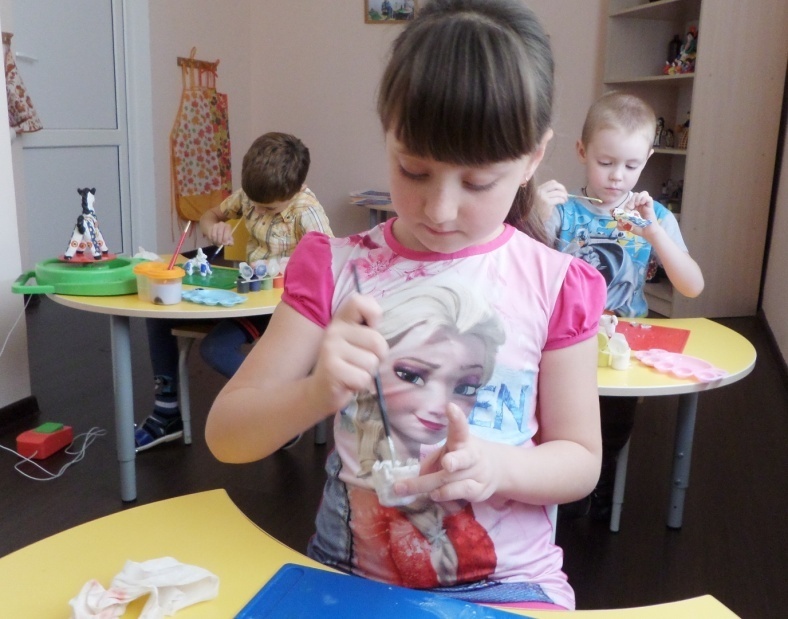 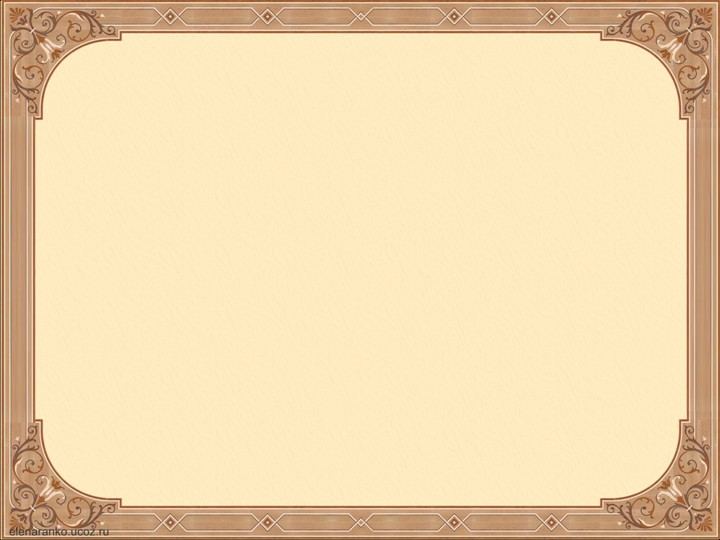 СРОКИ РЕАЛИЗАЦИИ ОПЫТА РАБОТЫ: 
В сентябре 2014 года материал  по теме: «Волшебница глина» был систематизирован,  
и сразу же началась его апробация .
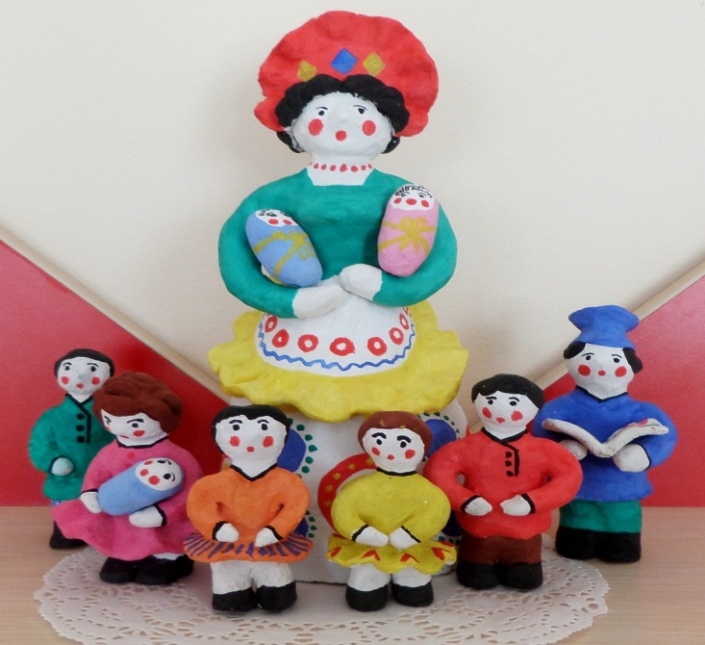 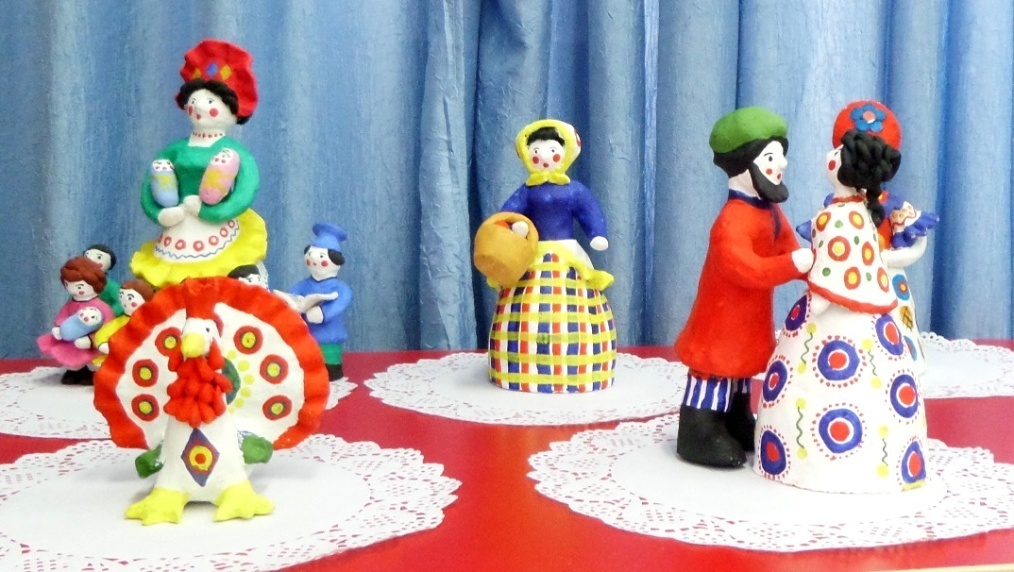 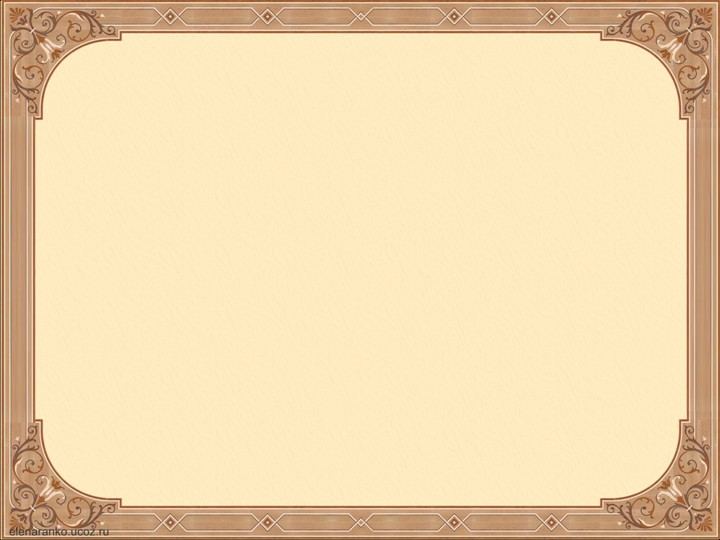 В августе 2015 года в рамках прохождения районного  Августовского педагогического  совещания участвовала с презентацией гончарного оборудования и продуктами детской деятельности.
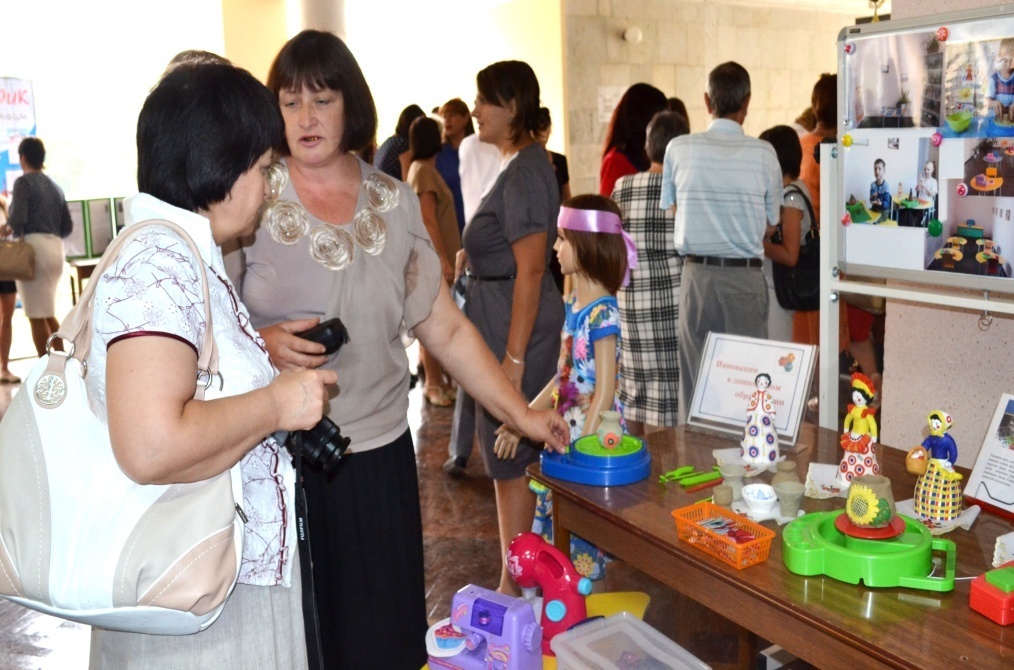 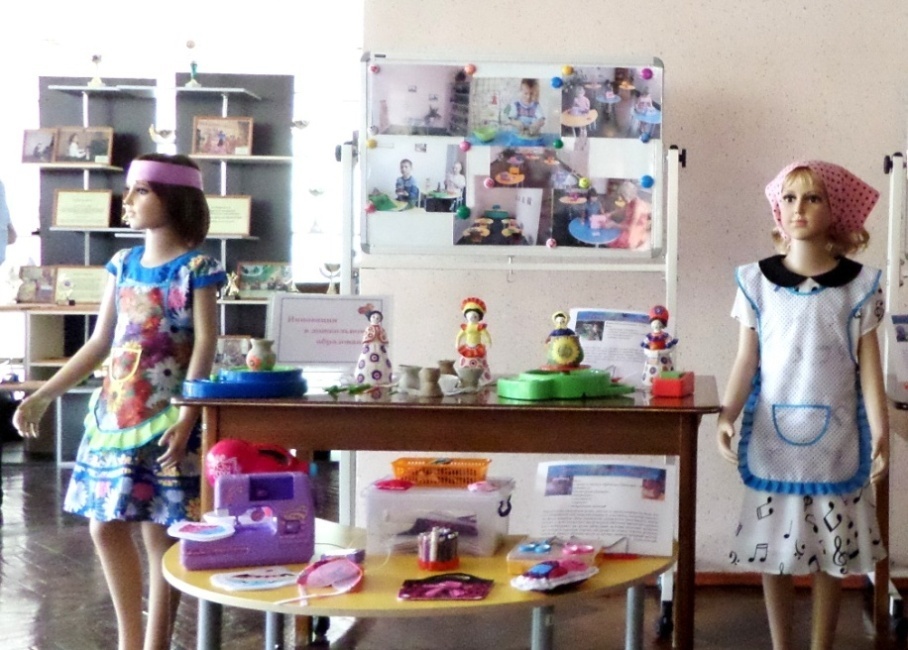 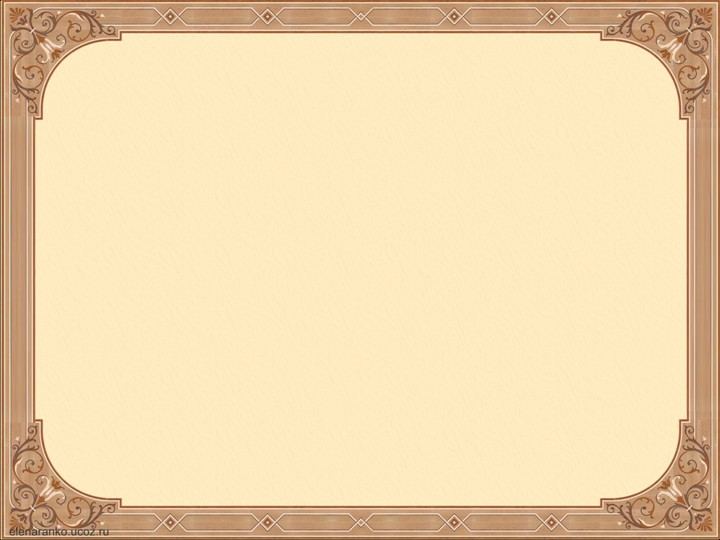 В ноябре 2015 г. выступление на районном методическом объединении педагогов на базе ДОУ № 4 «Красная Шапочка» с сообщением из опыта работы: «Волшебница глина», провела мастер-класс с участниками МО по изготовлению дымковской игрушки.
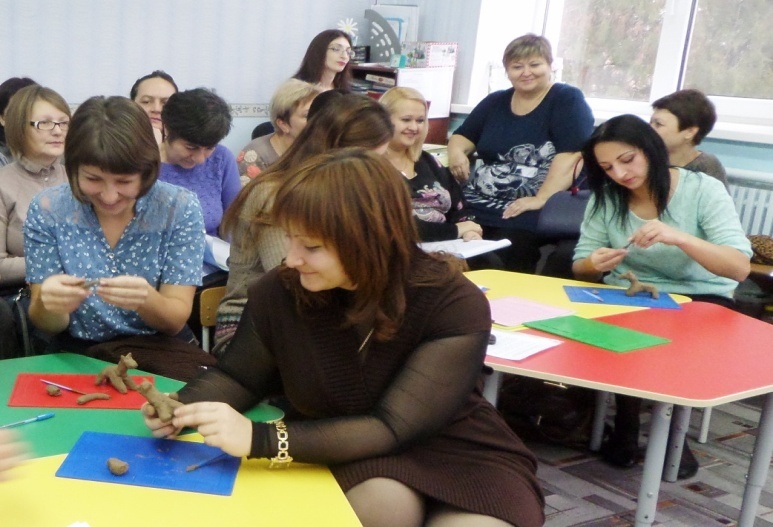 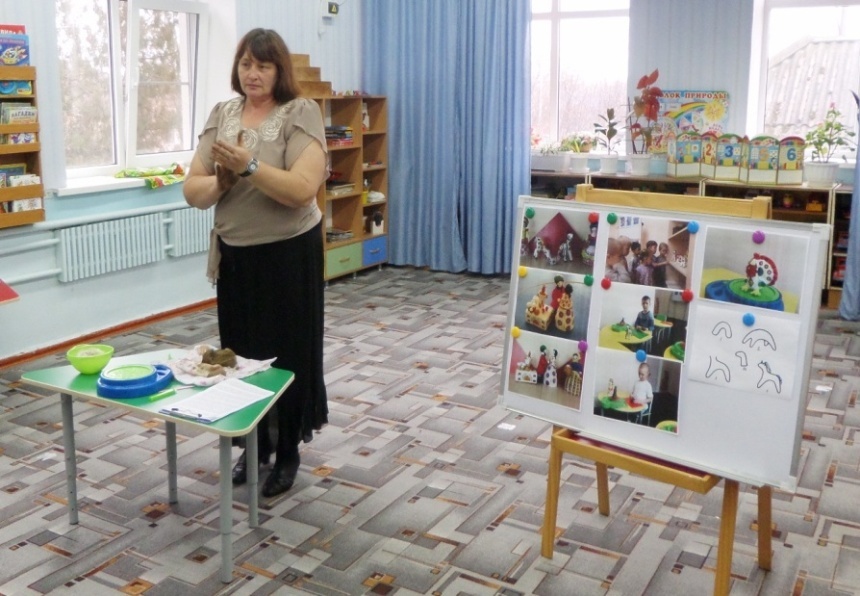 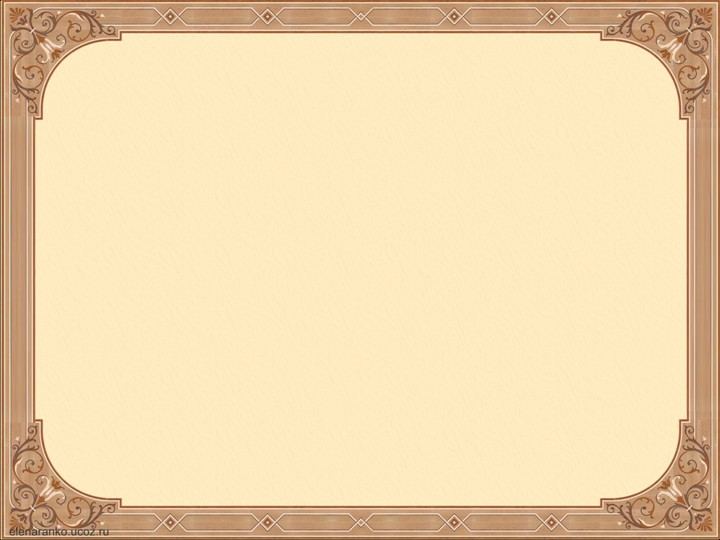 В ноябре 2015 года опыт  работы по теме: «Волшебница глина»  был представлен на совете педагогов, в результате чего был признан обобщённым на уровне ДОУ  и рекомендован педагогам. 

Опыт работы рассчитан на один год обучения. Во время обучения дети знакомятся с техническими приёмами лепки животных, выполненных в дымке, а также с миром людей (барышни). Встречи проводятся групповым способом  (4 – 6 человек) 2 раза  в неделю по 30 мин. во второй половине дня.
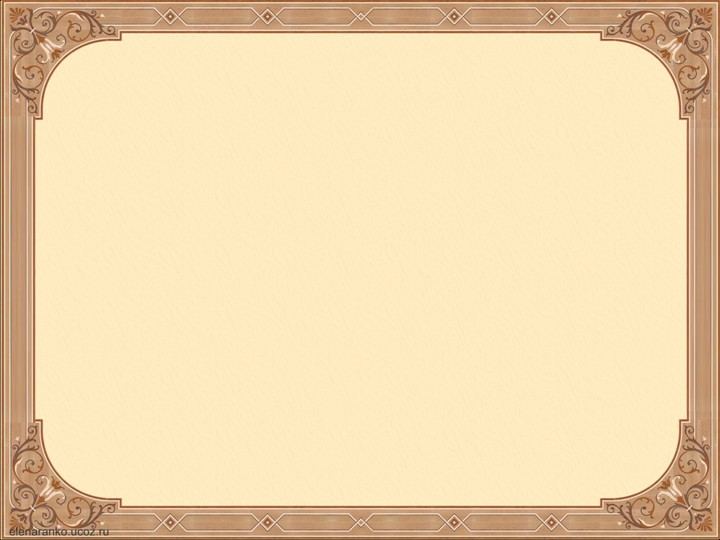 ОЖИДАЕМЫЙ РЕЗУЛЬТАТ: 

 Освоение разными способами выполнения работ из глины.
Повышение уровня развития творческих изобразительных способностей дошкольников.
Расширение кругозора дошкольников 
 Повышение эмоционально – нравственного и творческого потенциала дошкольников.
 Укрепление мышц кисти руки, развитие мелкой моторики рук.
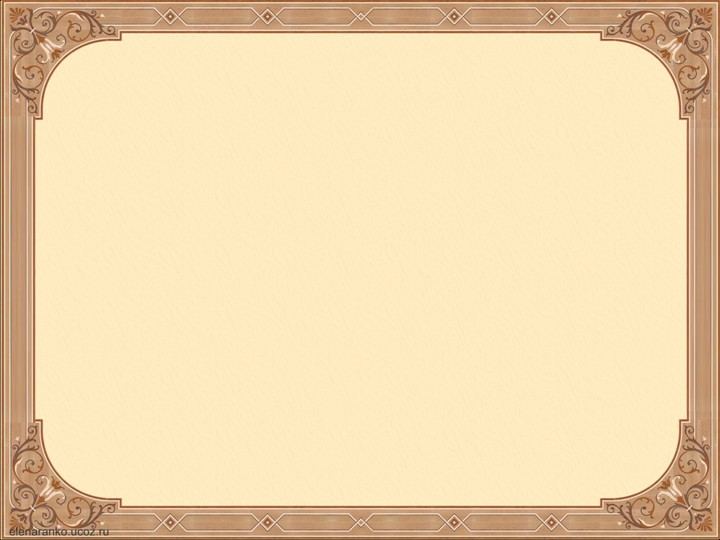 ПЕРВЫЕ РЕЗУЛЬТАТЫ:
Формирование хороших технических навыков в работе с глиной.
   Устойчивый интерес к творческой работе.  
   Развитие умения ставить задачу и самостоятельно добиваться конечного результата.
   Активное стимулирование речевых центров, пополнился словарный запас.
   Расширение кругозора детей. 
   Положительная динамика в эмоциональном сфере, повышение самооценки детей.
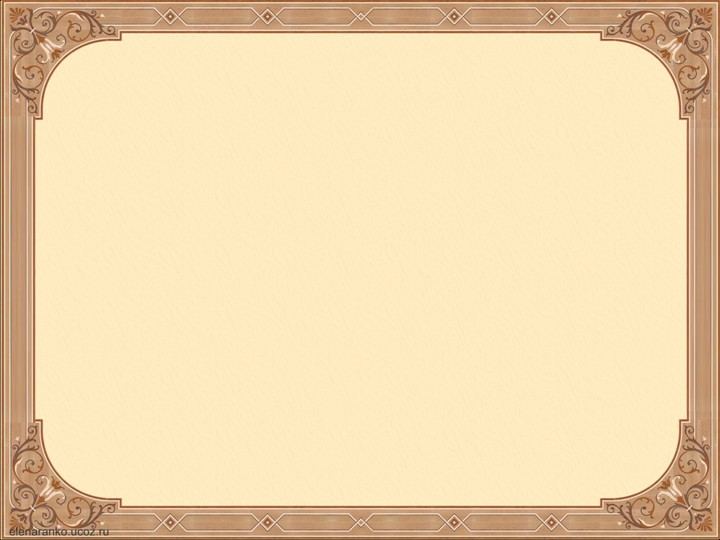 «Руки учат голову, затем поумневшая голова учит руки, а умные руки снова способствуют развитию мозга».  
И.П. Павлов
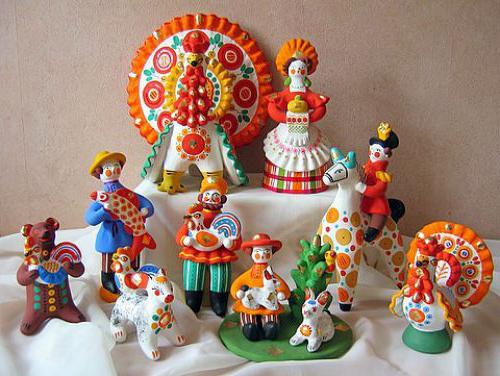 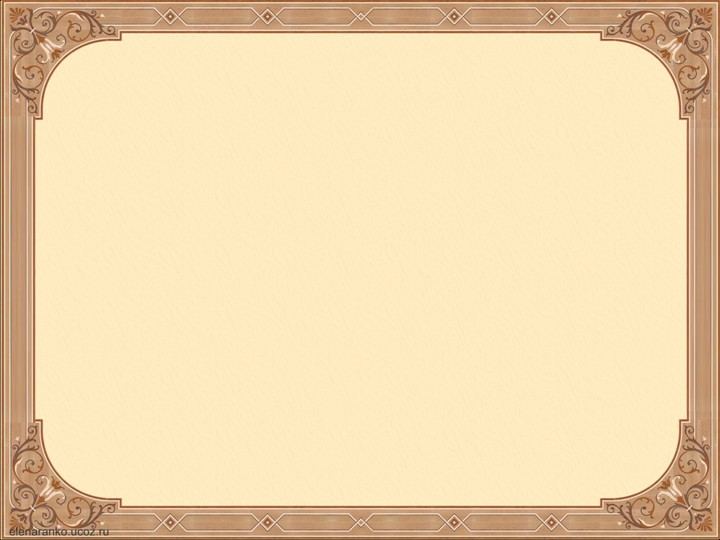 СПАСИБО ЗА ВНИМАНИЕ!